Чтение и анализ текста
В логопедической группе ребенка научат читать и анализировать текст. То есть выделять из текста предложения, видеть их границы, обращать внимание на правила оформления предложений. Видеть слова в предложении, в том числе «маленькие»: предлоги, союзы.
Для чего это нужно?
Обычно этому обучают в школе, и дети легко овладевают этими навыками в процессе обучения чтению.
Но дети с речевыми нарушениями могут испытывать затруднения. Они не видят границ предложения, читают сплошным текстом, что затрудняет понимание текста, не дает возможности интонационно оформлять  предложения при чтении, то есть использовать вопросительную, повествовательную интонации, паузы.
Во время диктантов и даже списывания текста, дети пишут предлоги слитно с другими словами, пропускают слова.
Чтобы этого не происходило, начинаем работать с текстом прямо сейчас!
Перед тем, как приступить к чтению текста, мы обучаем ребенка послоговому чтению. 
Ребенок должен воспринимать  слог  глобально, целиком (МА), а не воспроизводить его при чтении из отдельных букв ( М+А=МА)
Если ребенок не может сразу прочитать слог, потренируйте его в чтении слогов (ссылка)
Если ребенку  сложно вычленить слоги из слова, можно выделить их сверху карандашом.
Следите за тем, чтобы ребенок сразу читал слог вслух, а не проговаривал про себя.
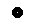 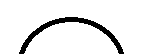 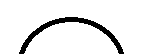 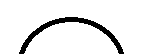 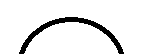 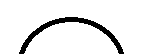 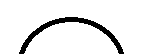 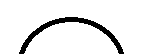 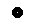 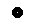 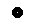 У  бабушки  Маши  был  сад.
Попросите ребенка прочитать текст. Следите за тем, чтобы он вел пальчиком по строчке. Следите за тем, чтобы ребенок не повторял слово или слог несколько раз, дочитывал предложение до точки.
Прочитай текст. Пальчиком веди по строчке.
У  бабушки  Маши  был  сад.
В  саду  много  яблок.
Паша  взял  яблоко.
А  вот  и  вишня.  Вишня  кислая.
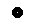 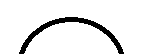 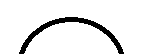 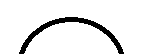 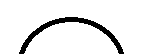 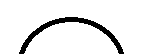 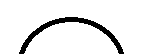 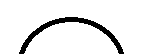 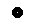 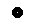 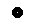 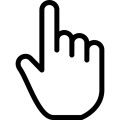 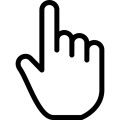 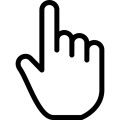 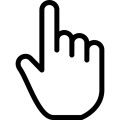 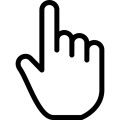 Попросите ребенка рассказать, что он прочитал. Не обязательно рассказывать дословно и близко к тексту. Ребенок должен понять смысл.
Если ребенок читает медленно,  попросите прочитать, а затем повторить каждое предложение. 
Для облегчения понимания используйте картинки. Задавайте наводящие вопросы. Придумайте название рассказа.
Расскажи, что ты прочитал. Что было у бабушки?
Чего много в саду? Кто взял яблоко? Какая вишня?
У  бабушки  Маши  был  сад.
В  саду  много  яблок.
Паша  взял  яблоко.
А  вот  и  вишня.  Вишня  кислая.
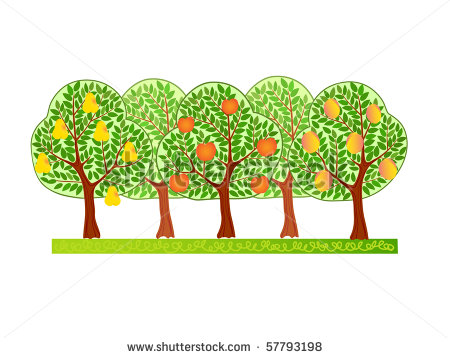 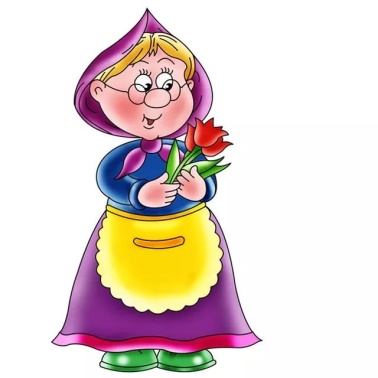 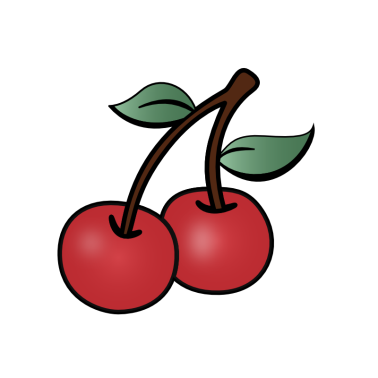 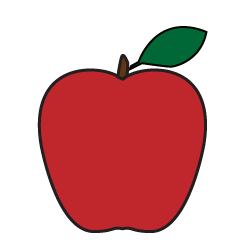 Попросите ребенка сосчитать, сколько в тексте предложений.
Это нужно для того, чтобы ребенок выделял предложение при чтении, понимал его смысл. Впоследствии ребенок будет интонационно оформлять предложение при чтении. Для этого он должен четко видеть его границы.
Сосчитай, сколько в тексте предложений.
Пальчиком веди по строчке. Останавливайся там, 
где точка. Считай: один, два, три, четыре, пять. 
В тексте 5 предложений.
У  бабушки  Маши  был  сад. 
В  саду  много  яблок. 
Паша  взял  яблоко. 
А  вот  и  вишня.    Вишня  кислая.
1
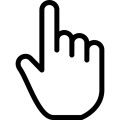 2
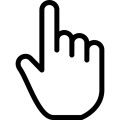 3
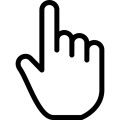 4
5
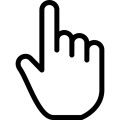 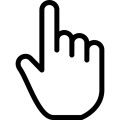 Для того, чтобы ребенок впоследствии правильно писал, соблюдал правила оформления предложения, не писал слитно предлоги, мы учим его выделять каждое слово в предложении. 
Попросите ребенка сосчитать, сколько слов в каждом предложении. Напомните, что  есть слова большие и маленькие. Например, В, НА, ИЗ, А…
Попросите ребенка провести пальцем по строчке, считая каждое слово.
Сосчитай, сколько слов в первом предложении. Скажи, в первом предложении 5 слов
У  бабушки  Маши  был  сад. 
В  саду  много  яблок. 
Паша  взял  яблоко. 
А  вот  и  вишня. Вишня  кислая.
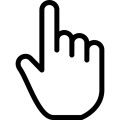 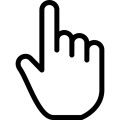 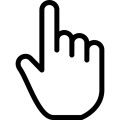 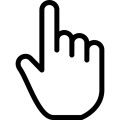 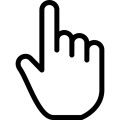 Для закрепления навыков анализа предложения мы используем графические схемы, где каждое слово заменяем продольной линией.
Составь схему предложения. Не забудь, что первое слово пишем с большой буквы, а в конце ставим точку.
В  саду  много  яблок.
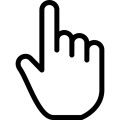 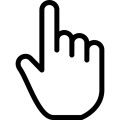 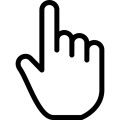 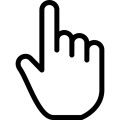 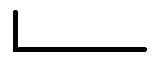 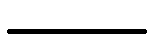 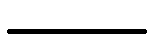 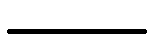 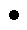 Найди в тексте предложение, к которому подойдет эта схема. Начни с первого предложения. Сосчитай, сколько в нем слов. Затем сосчитай, сколько слов во втором, третьем…
У  бабушки  Маши  был  сад. 
В  саду  много  яблок. 
Паша  взял  яблоко. 
А  вот  и  вишня. Вишня  кислая.
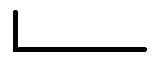 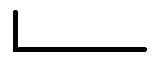 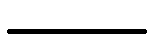 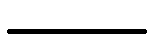 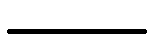 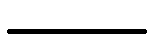 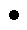 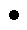 Найди в тексте предложения, к которым подойдет эта схема. Начни с первого предложения. Сосчитай, сколько в нем слов. Затем сосчитай, сколько слов во втором, третьем…
У  бабушки  Маши  был  сад. 
В  саду  много  яблок. 
Паша  взял  яблоко. 
А  вот  и  вишня. Вишня  кислая.
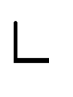 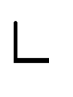 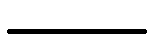 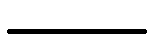 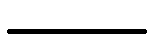 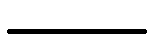 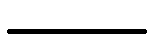 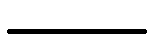 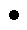 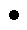 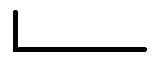 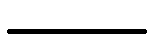 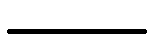 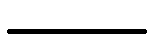 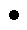 Попросите ребенка составить предложение по схеме с заданным словом.
Составь предложение. Называй каждое слово и показывай его пальчиком на схеме. Если не получилось, попробуй еще раз.
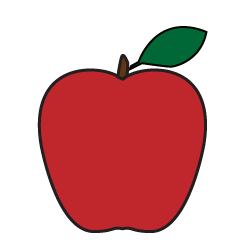 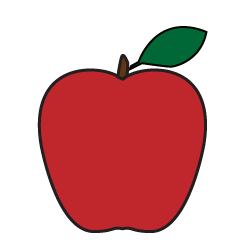 Бабушка угостила детей яблоками.
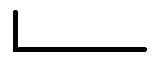 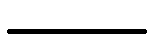 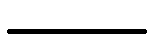 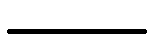 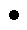 Попросите ребенка составить несколько предложений из четырех слов с заданным словом.
Составь предложение. Называй каждое слово и показывай его пальчиком на схеме. Или загибай пальчики по одному. Если не получилось, попробуй еще раз. А теперь скажи по-другому.
Мама   угостила детей яблоками.
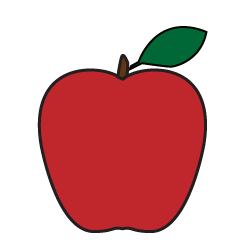 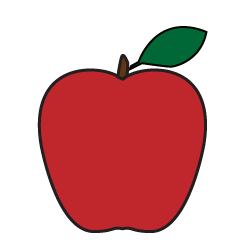 Мама   купила  вкусные яблоки.
Дети ели вкусные яблоки.
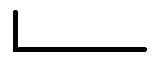 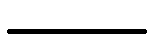 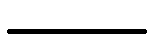 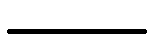 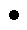 Попросите ребенка составить предложения так, чтобы они подходили к разным схемам. Научите его расширять предложения, добавляя в них прилагательные.
Составь предложения к каждой схеме.
Котенок  сидит  на  диване.
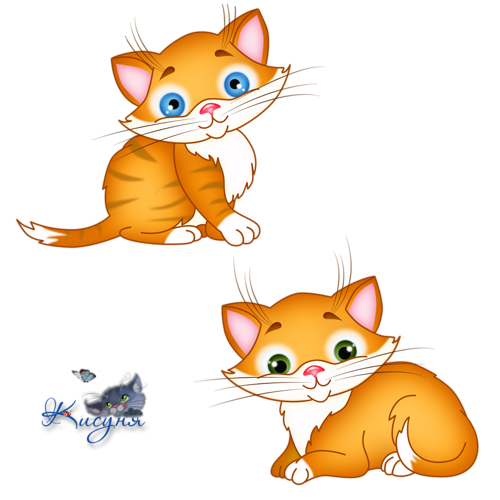 Маленький котенок  сидит  на  диване.
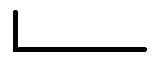 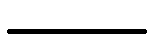 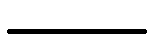 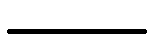 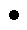 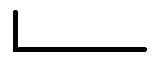 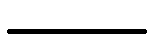 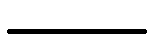 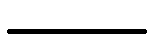 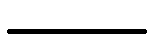 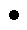 Маленький котенок  сидит  на  мягком диване.
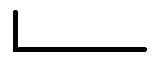 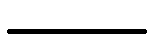 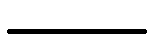 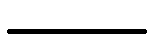 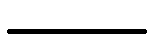 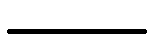 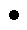 Попросите ребенка составить новые предложения так, чтобы они подходили к разным схемам. Научите его расширять предложения, добавляя в них прилагательные.
Составь предложения к каждой схеме.
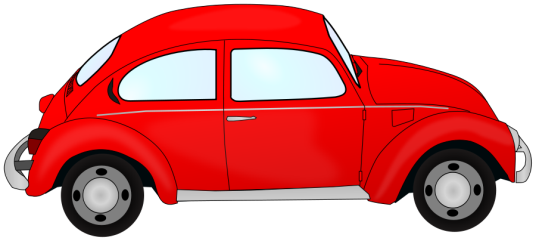 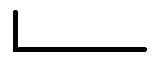 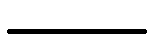 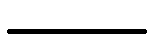 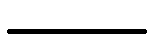 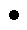 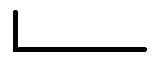 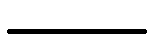 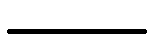 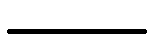 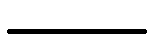 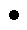 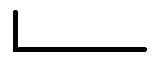 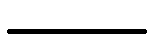 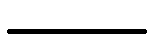 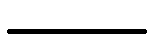 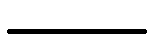 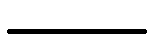 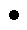